Leadership for Service Transformation
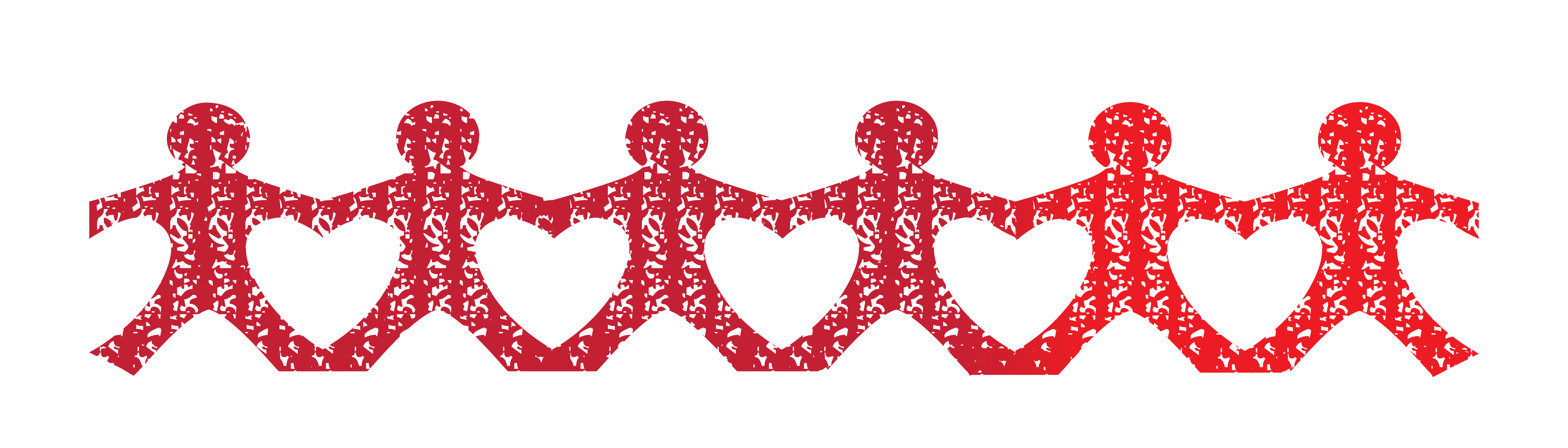 NZDSN Leadership Forum|28 April 2021
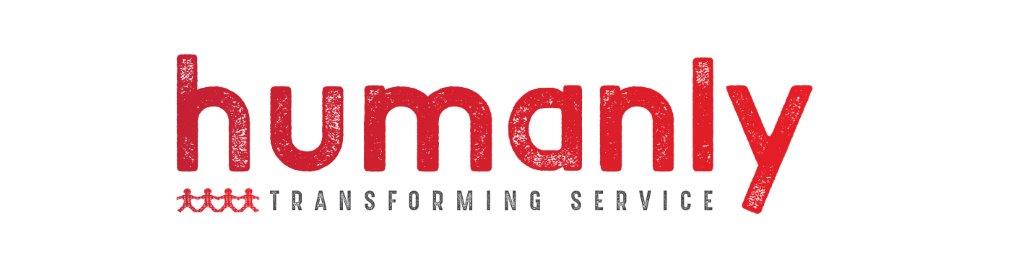 [Speaker Notes: LOGAN
Survey

LISA
Intro to Humanly]
The JourneyPlease see Interactionz for this resource.
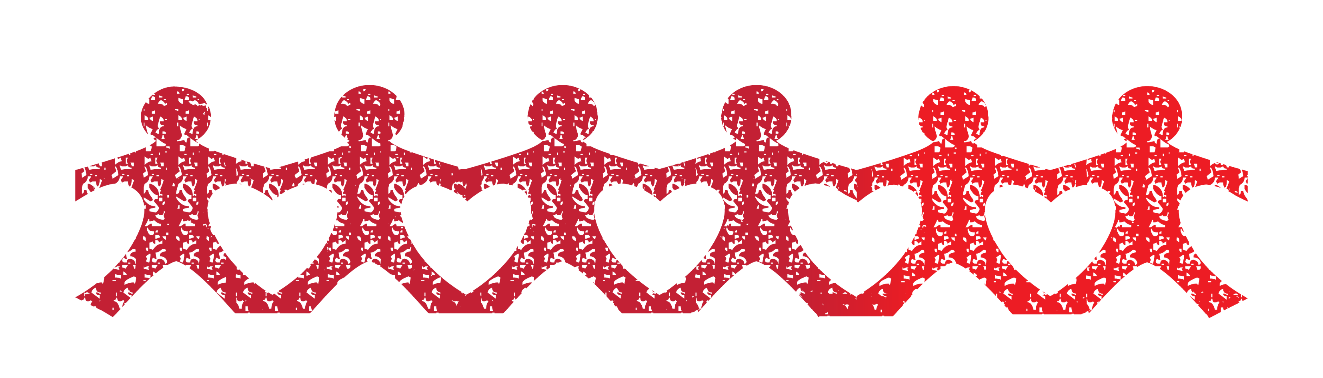 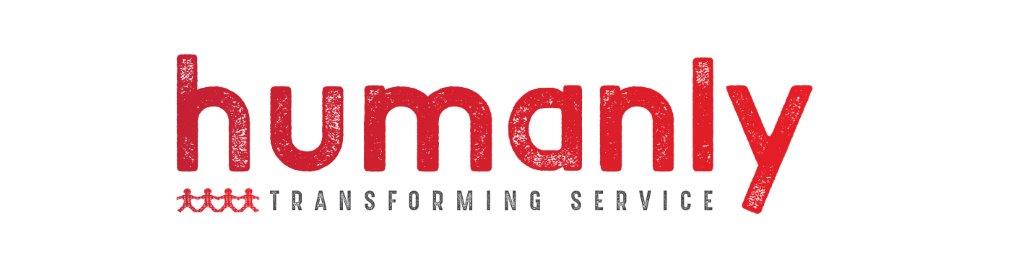 [Speaker Notes: NELLIE]
Enabling Good Lives PrinciplesPlease see Interactionz for this resource.
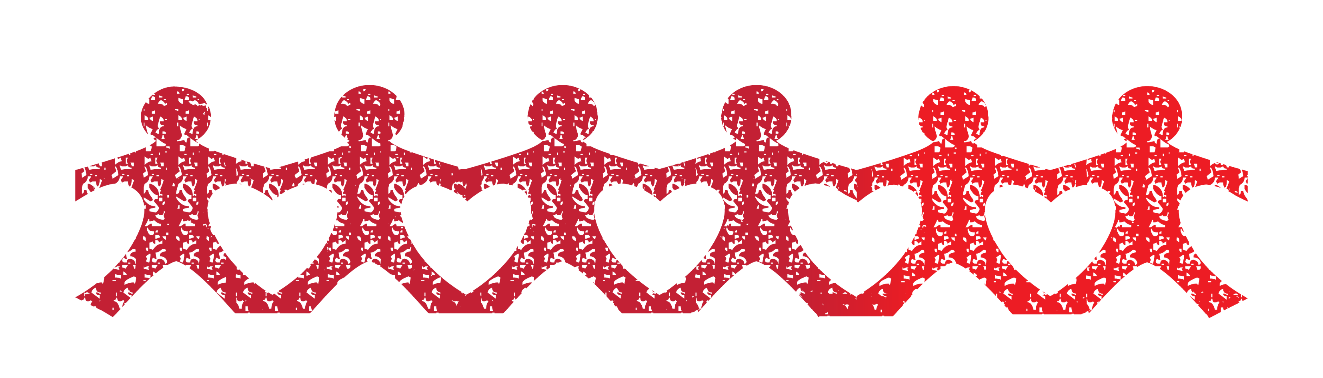 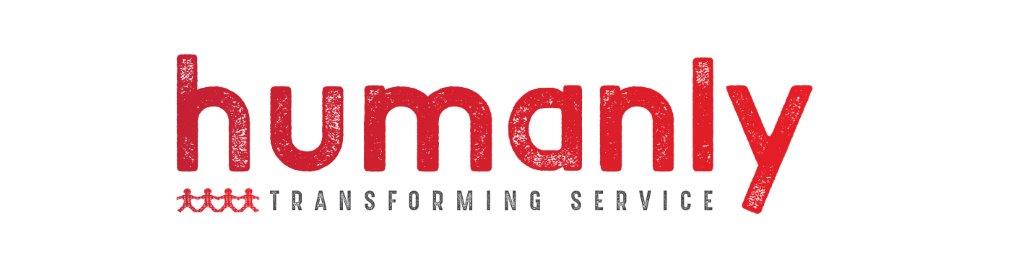 [Speaker Notes: NELLIE]
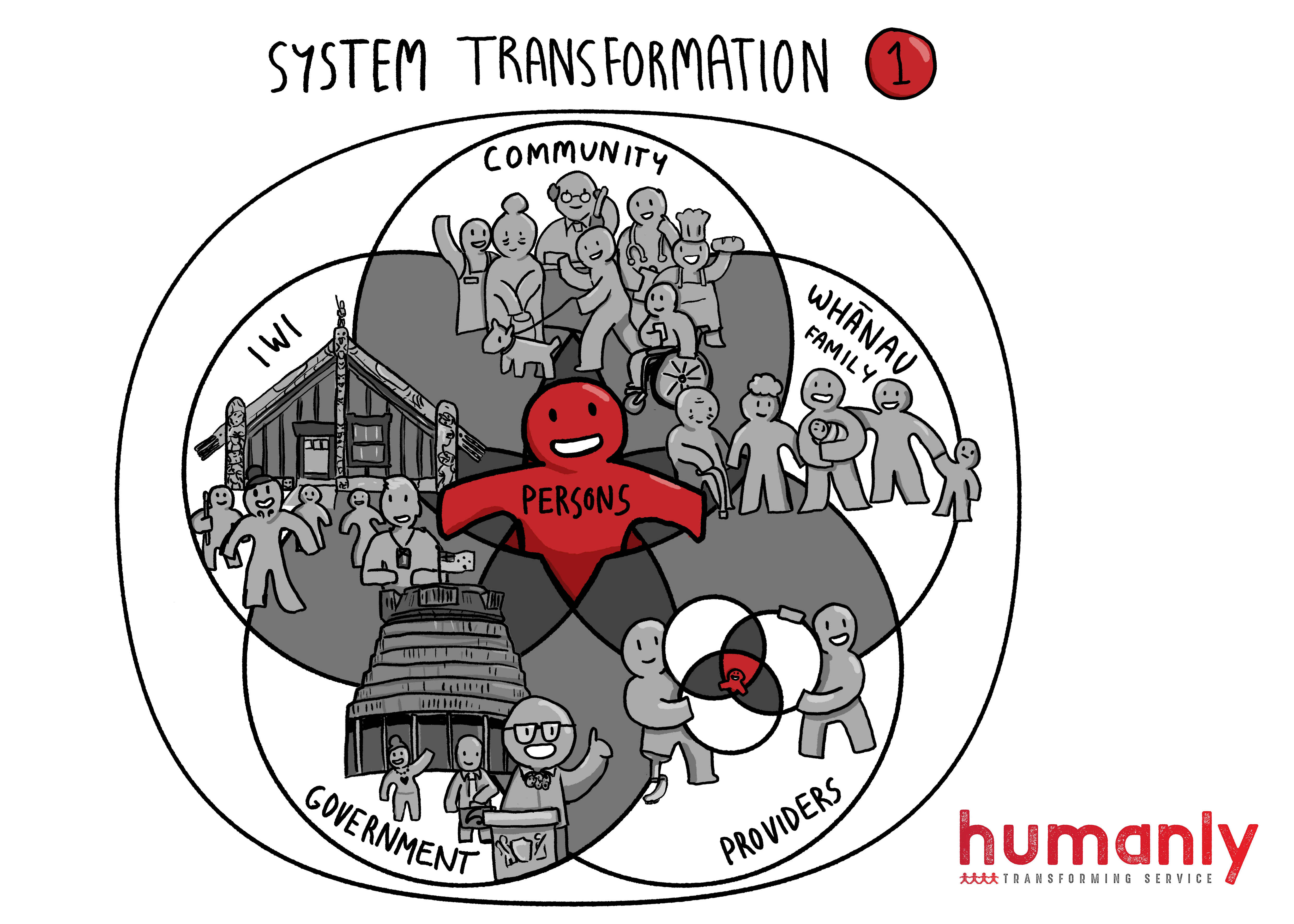 [Speaker Notes: NELLIE]
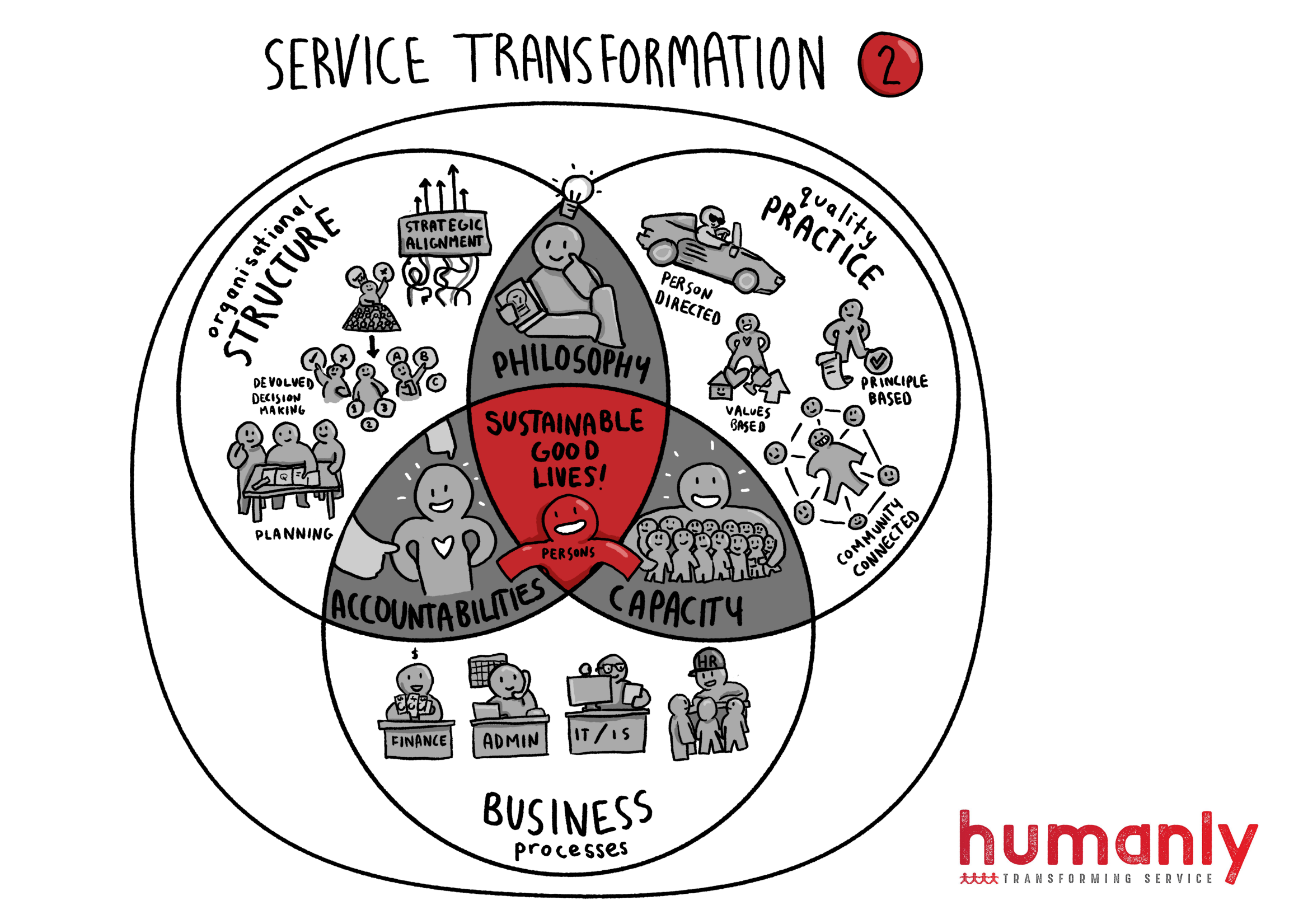 [Speaker Notes: NELLIE]
Humanly Approach
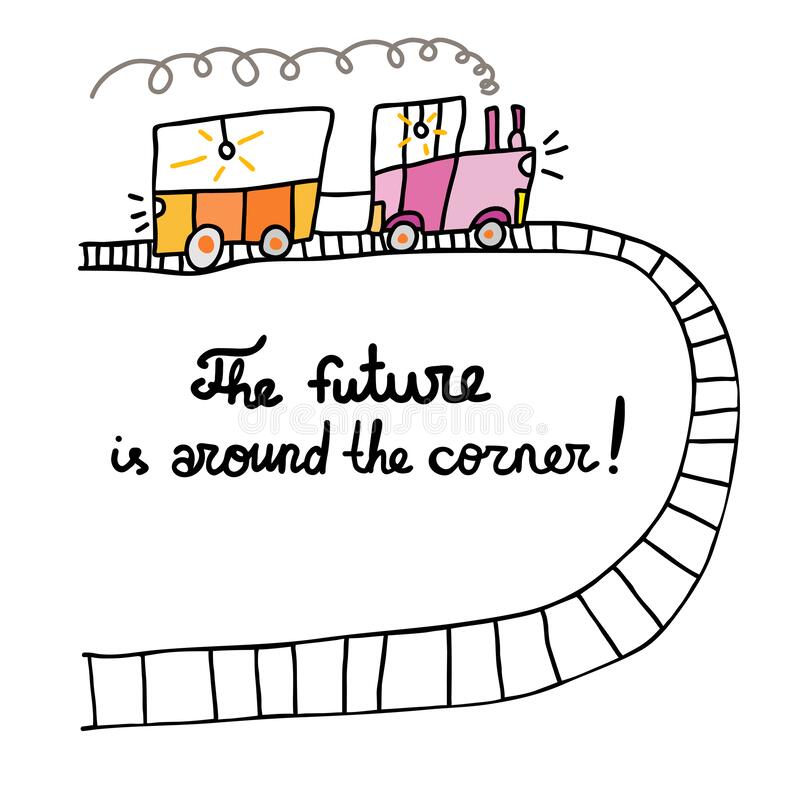 WHY = Purpose of change
HOW = Change process
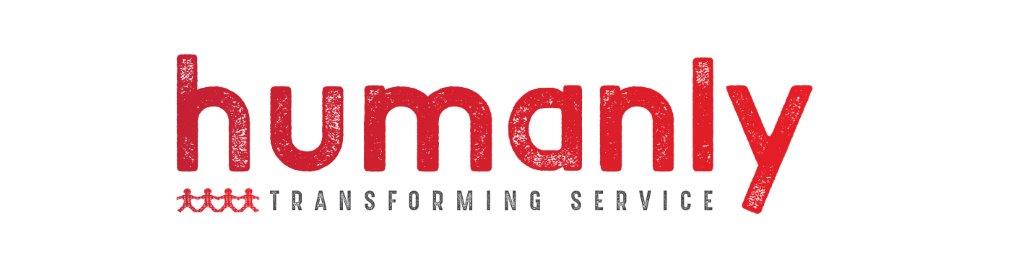 [Speaker Notes: NELLIE]
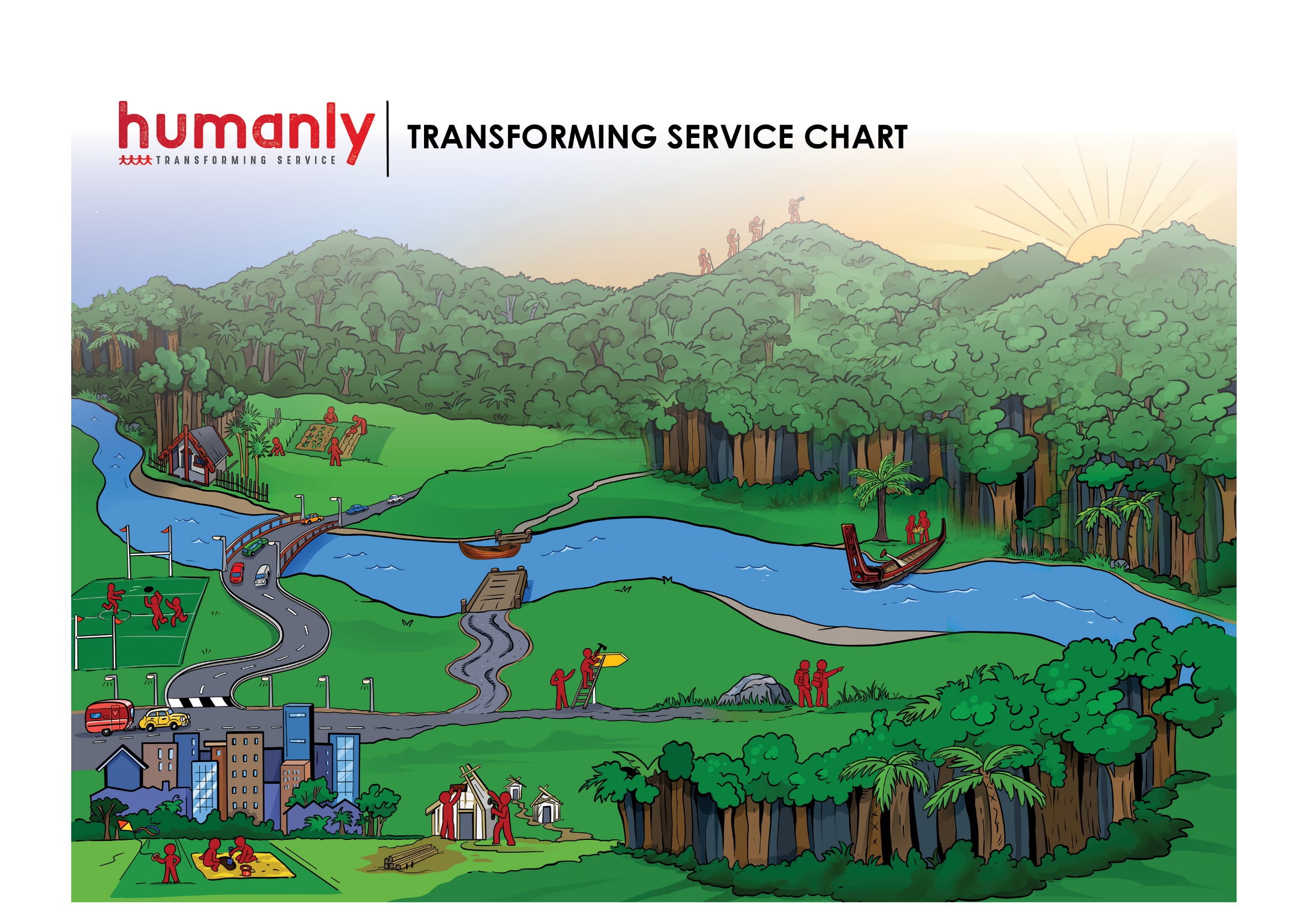 [Speaker Notes: LISA]
[Speaker Notes: LISA]
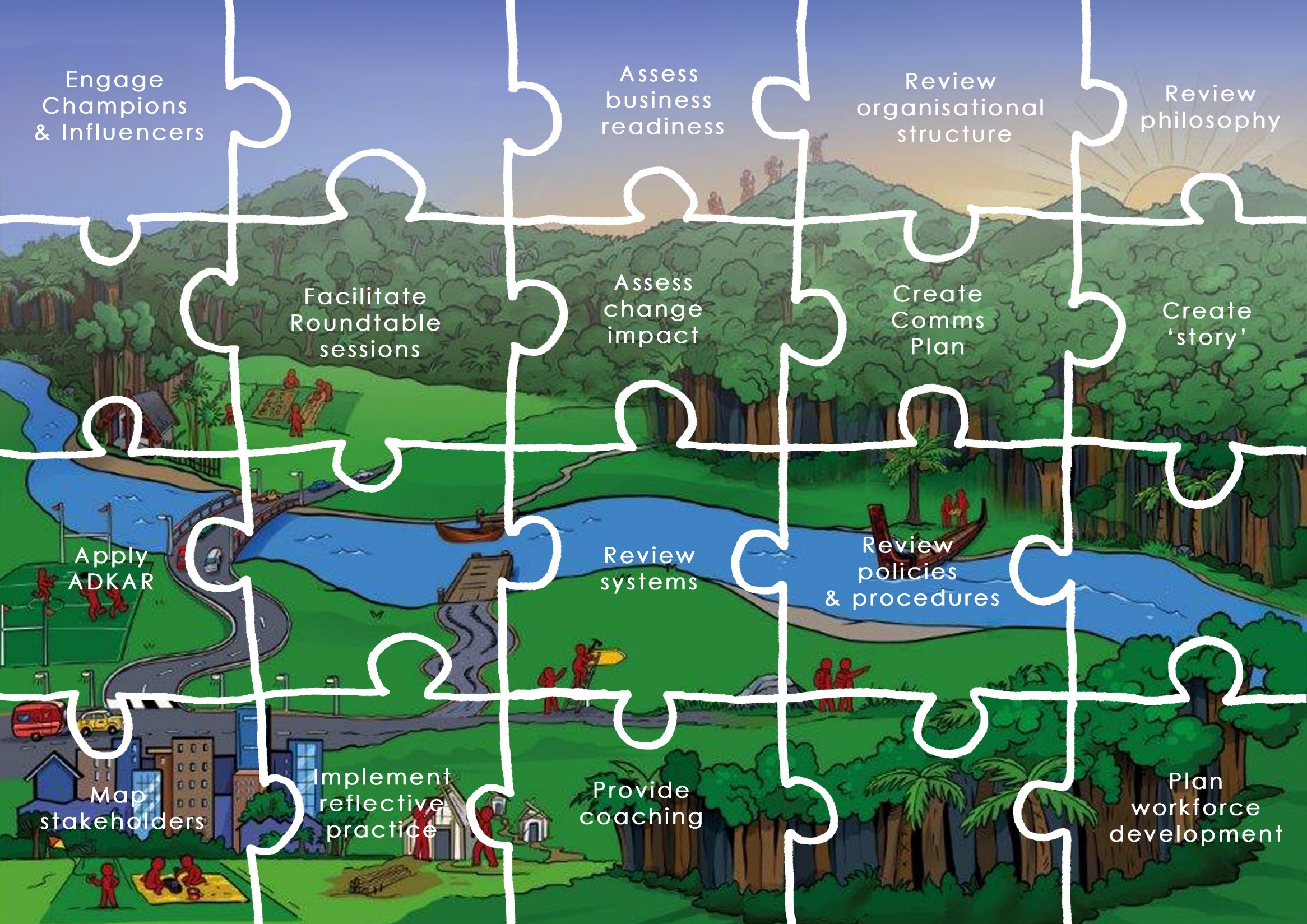 [Speaker Notes: LISA]
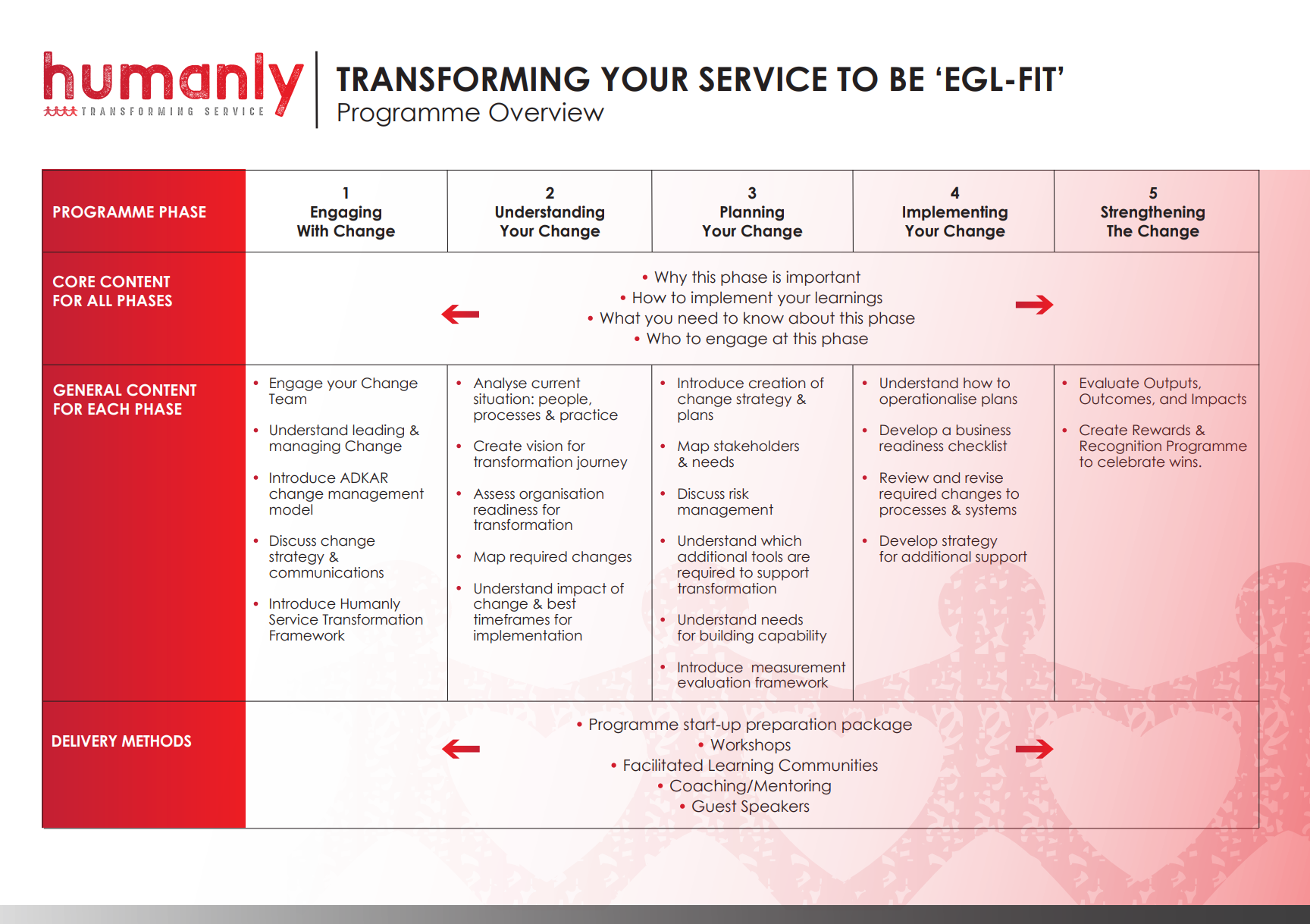 [Speaker Notes: LISA]
[Speaker Notes: LISA]
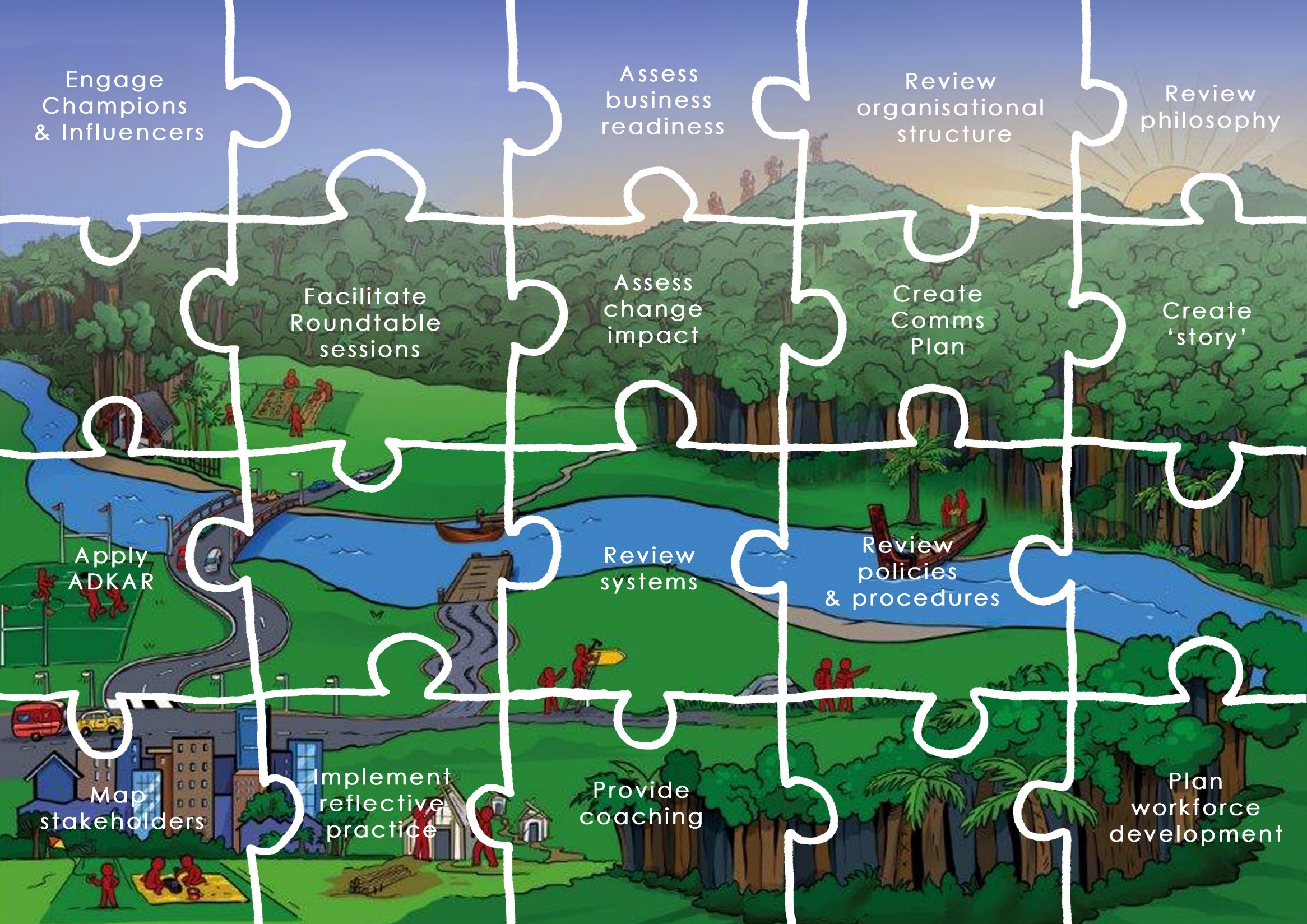 [Speaker Notes: LISA]
Statistics
2 programmes
5 cohorts across 5 locations
28 Change Teams
139 participants
10 -12,000+ persons served by each participant organisation

With infinite indirect impact…
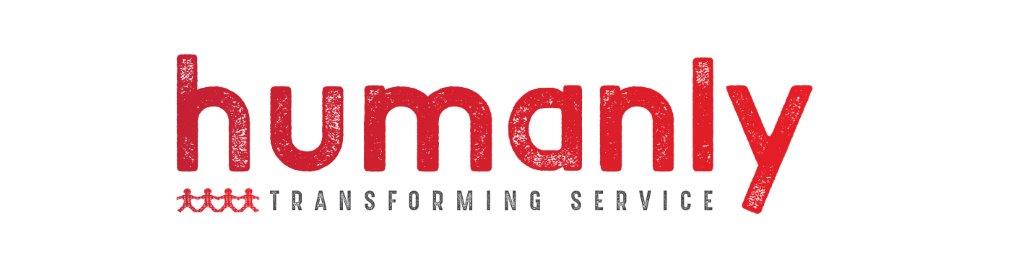 [Speaker Notes: LOGAN]
What are three things that worked well for you at today's workshop?
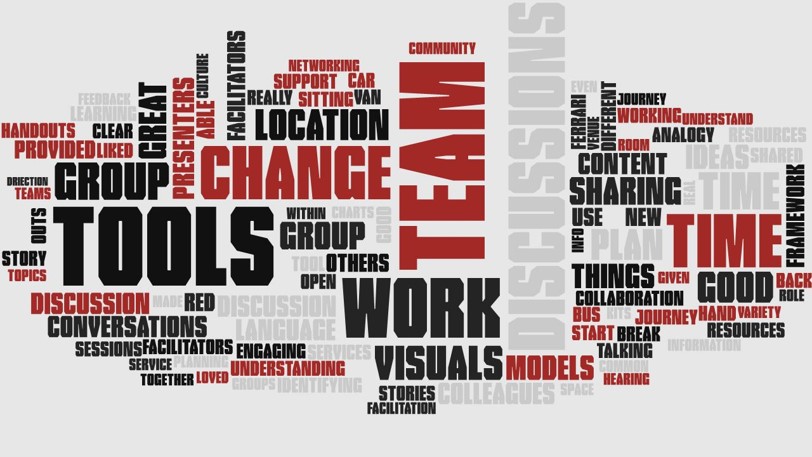 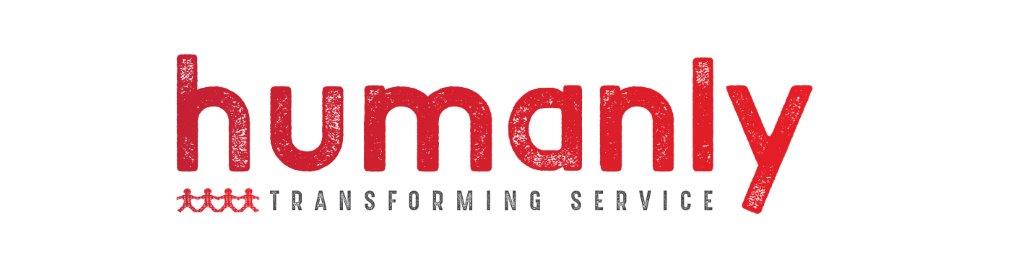 [Speaker Notes: LOGAN]
What else could we do to support your own learning and transformation journey?
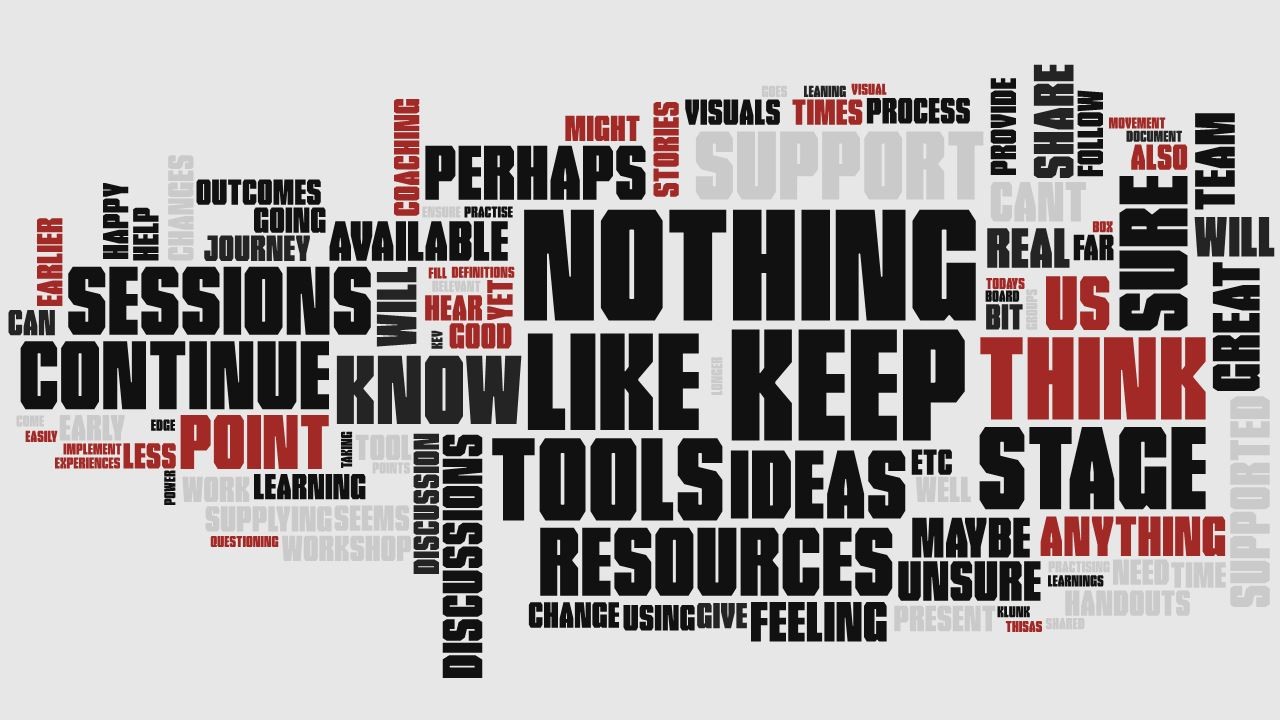 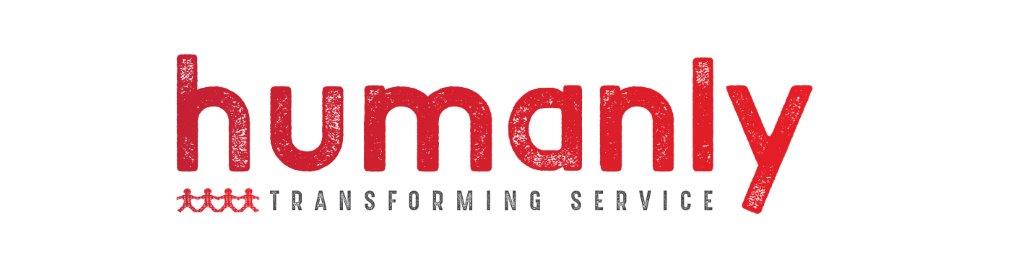 [Speaker Notes: LOGAN]
What is one thing you will do when you get back to work to apply the learning you've had today?
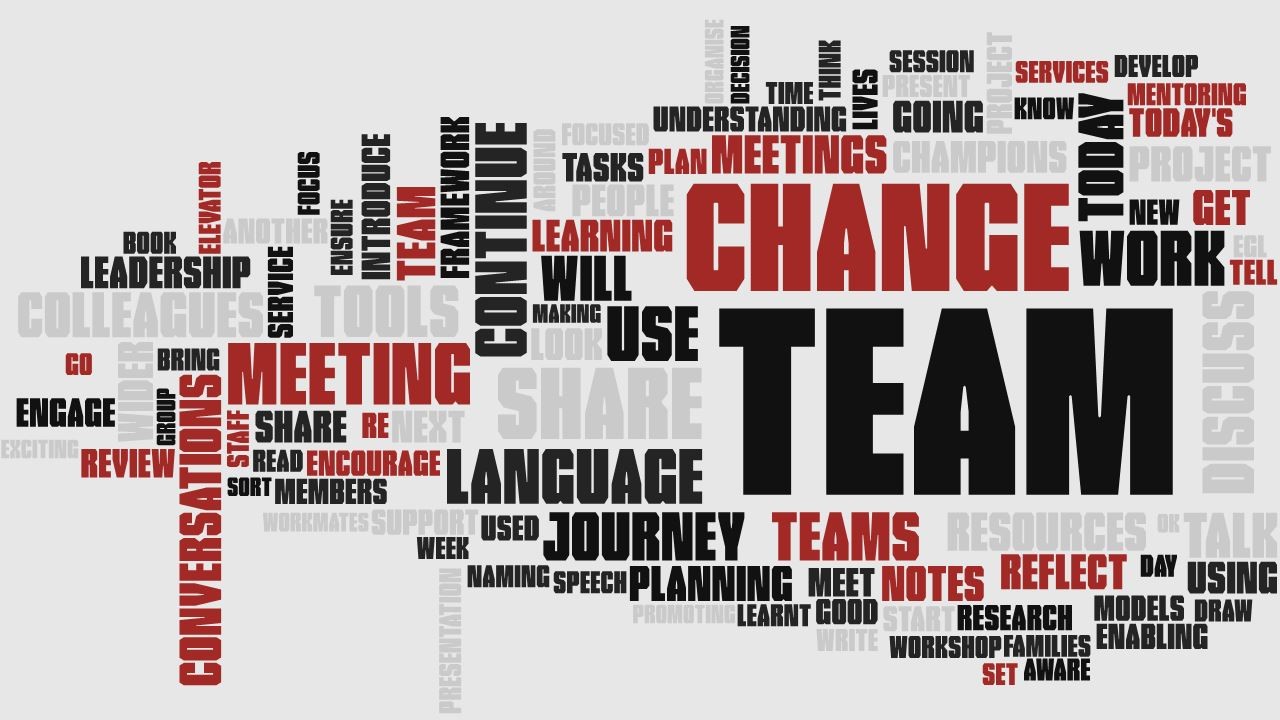 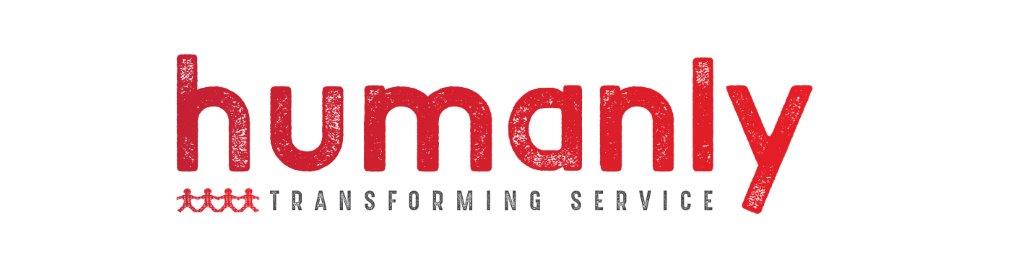 [Speaker Notes: LOGAN]
Multi-Measure Reporting
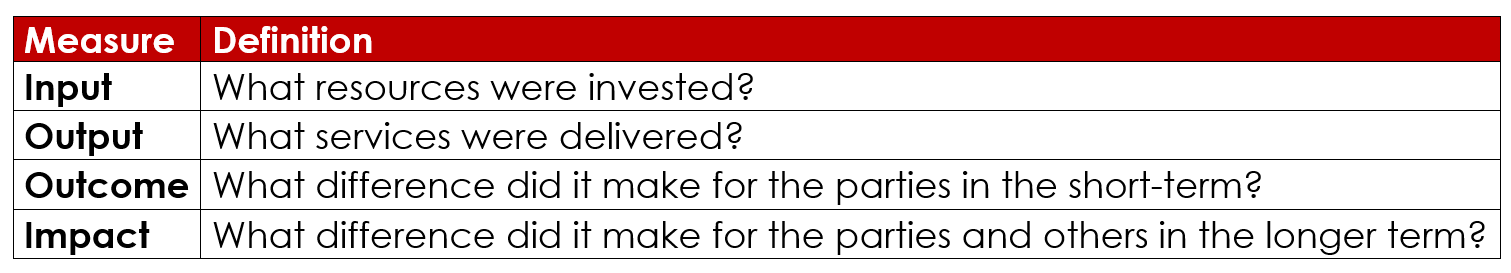 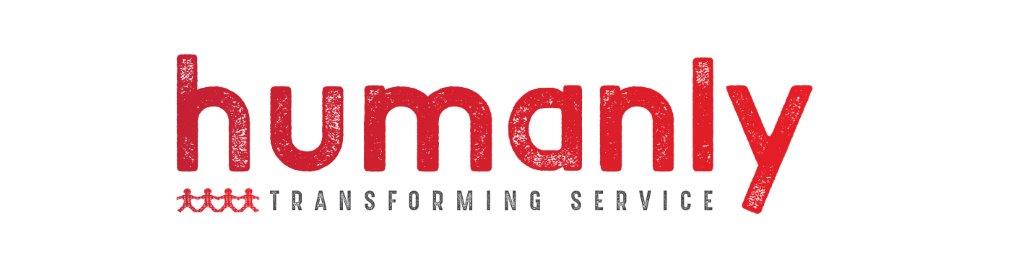 [Speaker Notes: NELLIE]
[Speaker Notes: NELLIE]
Practice & Change Tools
55+ tools within a programme
Practice tools to improve & systemise service
Change tools to support an intentional process
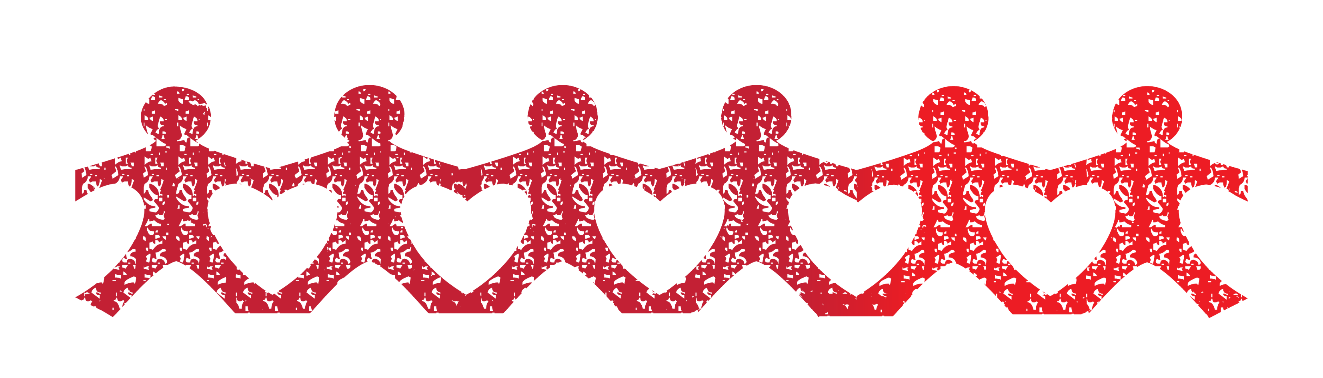 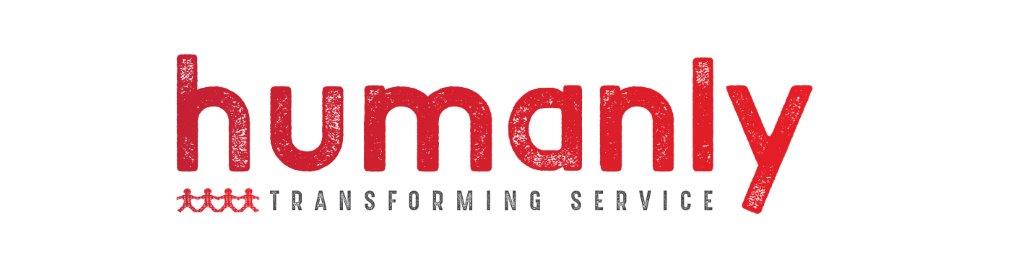 [Speaker Notes: NELLIE]
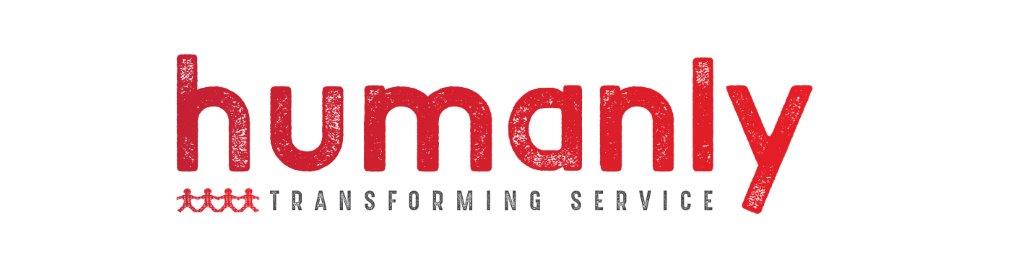 [Speaker Notes: LISA]
Sustainable Service Transformation needs robust…
People
Plans
Tools
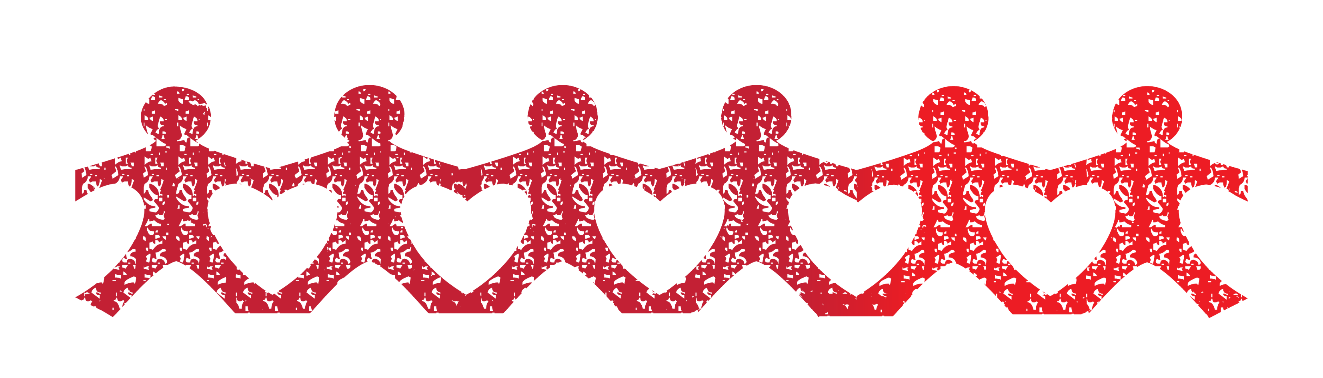 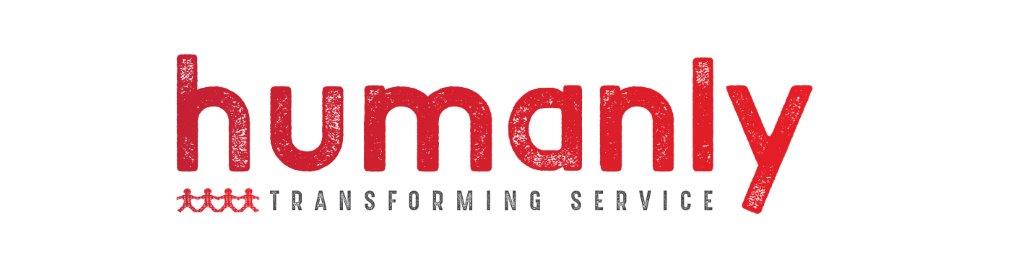 [Speaker Notes: LISA]
Upcoming 4-Phase Programme
Starting from July 2021-June 2022
Expressions of Interest from Changemakers
20 Service Transformation Teams – July-December
20 Service Transformation Teams – January-June
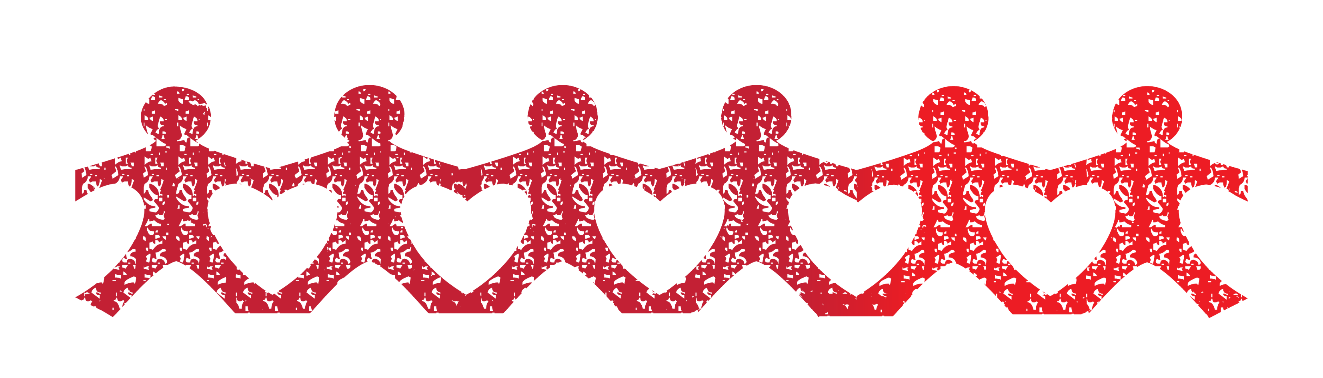 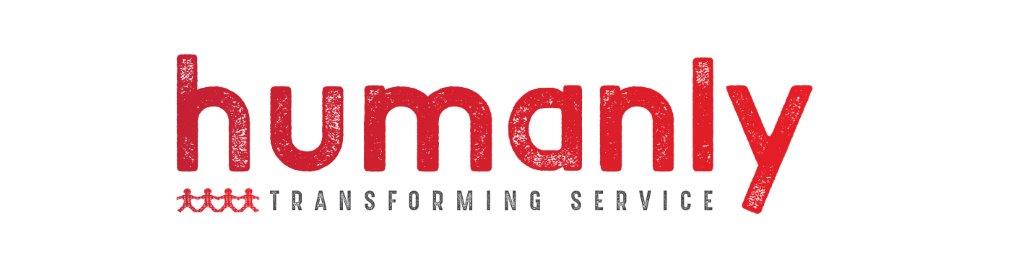 [Speaker Notes: LISA]
Humanly Offerings
Customised service transformation programmes & projects
Facilitated learning experiences & workshops
Coaching & mentoring
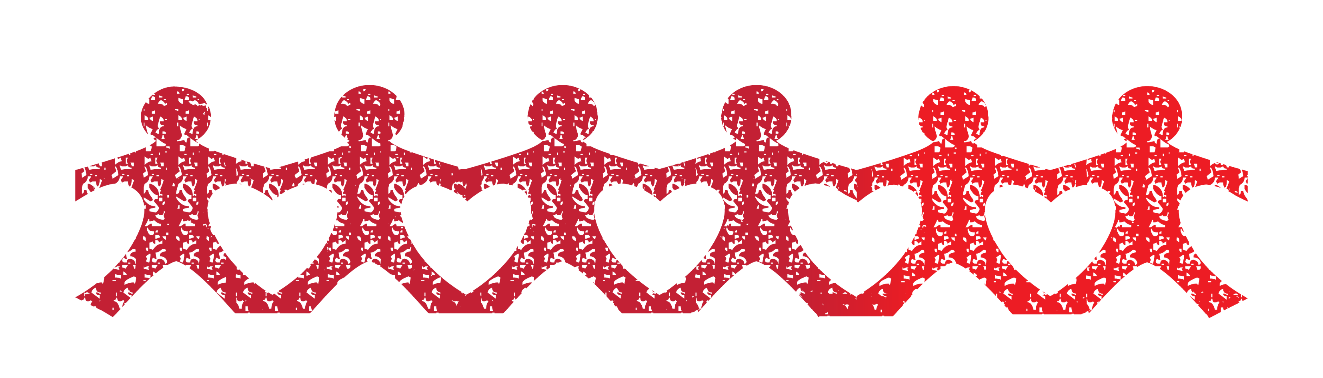 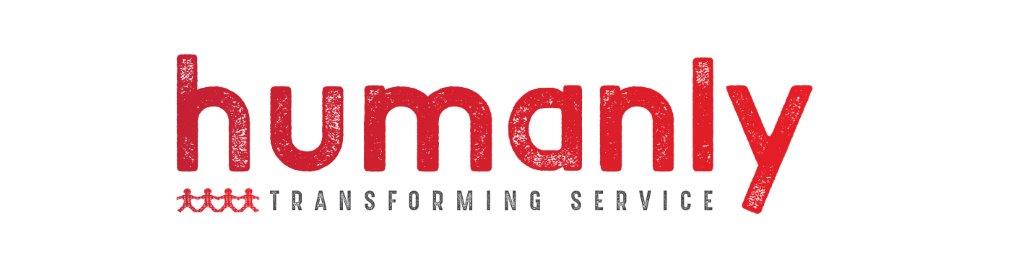 [Speaker Notes: LISA]
Karen Beard-Greer Independent Living Services
It's just a series of compelling conversations,
to effect change through human engagement.
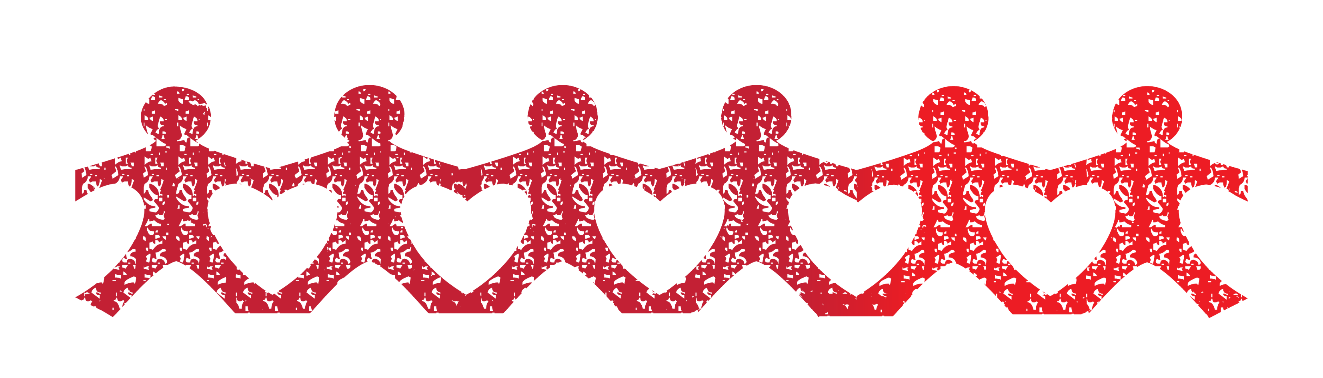 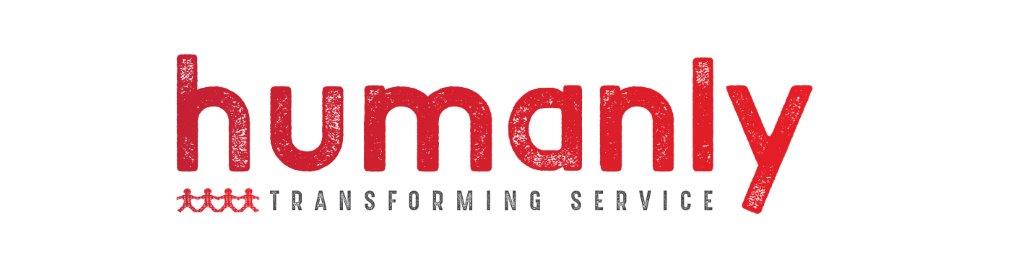 [Speaker Notes: LOGAN]
Leadership for Service Transformation
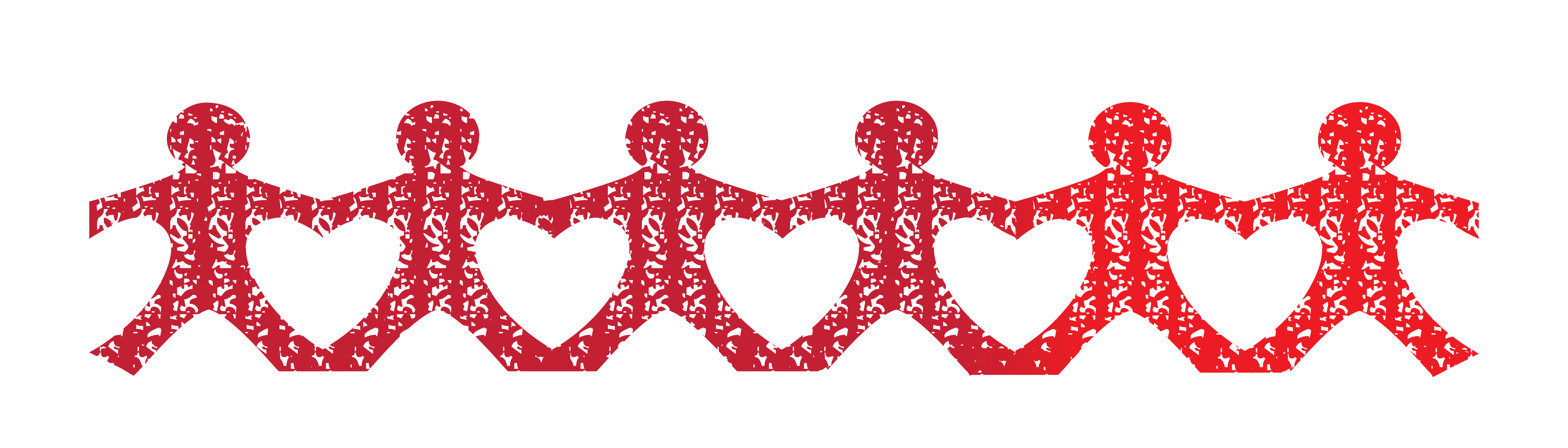 NZDSN Leadership Forum|28 April 2021
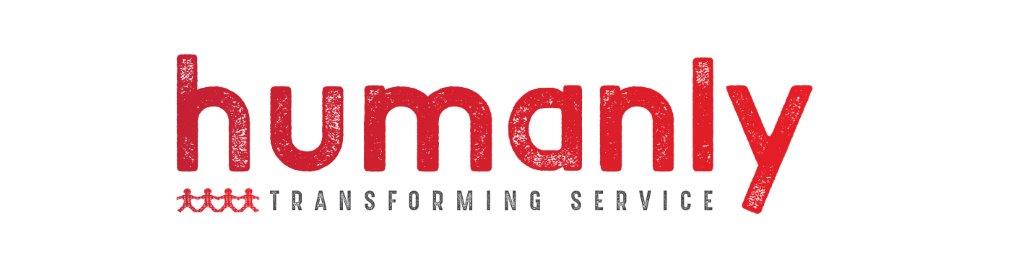